La propriétés de la matière
PowerPoint 3.2
La matière
La chimie est l’étude de la matière et de ses interactions.
Une définition de la matière est que c’est tout ce qui possède une masse et un volume - effectivement tout dans l’univers sauf l’énergie.
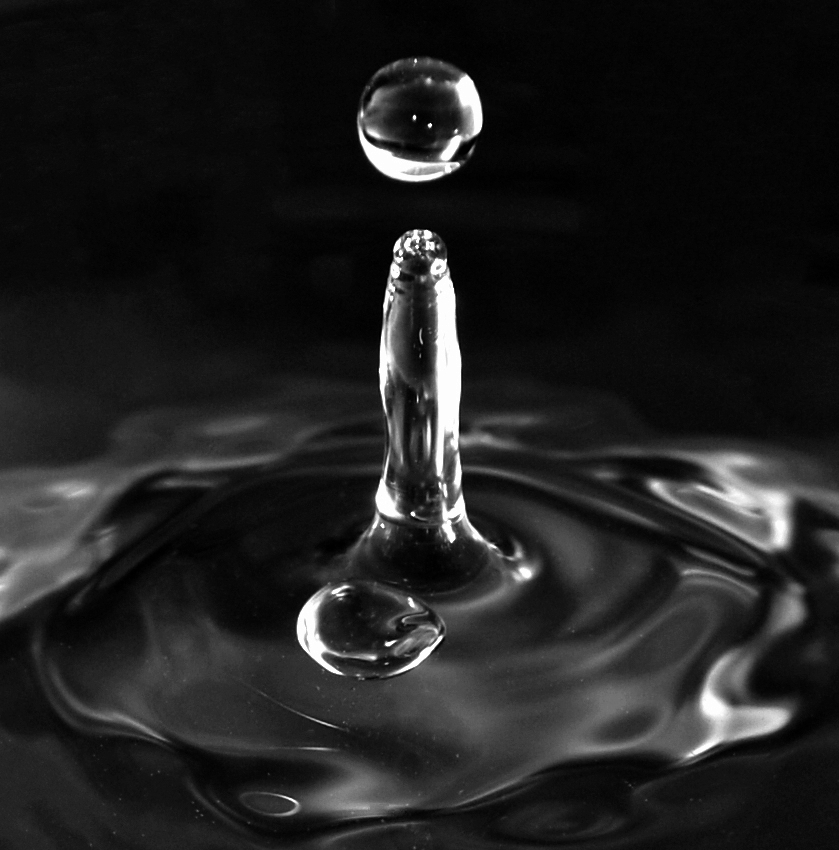 Donc, la chimie est effectivement l’étude des propriétés, de la composition, et du comportement de la matière.
Les propriétés
Une substance est une chose qui a une série de propriétés uniques et identifiables.
Il y a plusieurs types de propriétés qu’on peut étudier chez une substance.
Des propriétés physiques – une propriété qui peut être trouvée sans créer une nouvelle substance, elle décrit une substance
la densité, la couleur, la dureté, le point de fusion
Des propriétiés chimiques – La capacité d’une substance de subir une réaction chimique et de devenir une nouvelle substance, soit toute seule ou avec une autre substance.
L’hydrogène brûle dans l’air pour produire de l’eau
Quelques propriétés physiques
La dureté – la capacité d’un solide de résister l’abrasion
La malléabilité – la capacité d’une substance d’être roulée ou martelée en feuilles
La ductilité – la capacité d’être étiré en fils
La viscosité – la capacité d’un fluide de résister à l’écoulement
La pression de vapeur – la pression créée lors de l’évaporation d’un liquide
Point d’ébullition – la température à laquelle un liquide change à un gaz
Point de fusion – la température à laquelle un solide change à un liquide
Des types de propriétés physiques
Des propriétés intensives sont des propriétés physiques qui ne dépendent pas sur la quantité de la substance presente
ces propriétés peuvent être utilisées pour identifier une substance
Ex. – la densité, le point de fusion
Des propriétés extensives sont des propriétés physiques qui dépendent sur la quantité de la substance présente, 
ces propriétés ne peuvent pas être utilisées pour identifier une substance
Ex. – la masse, le volume
Les états de la matière
La matière existe en 3 formes communes – solide, liquide, et gaz.
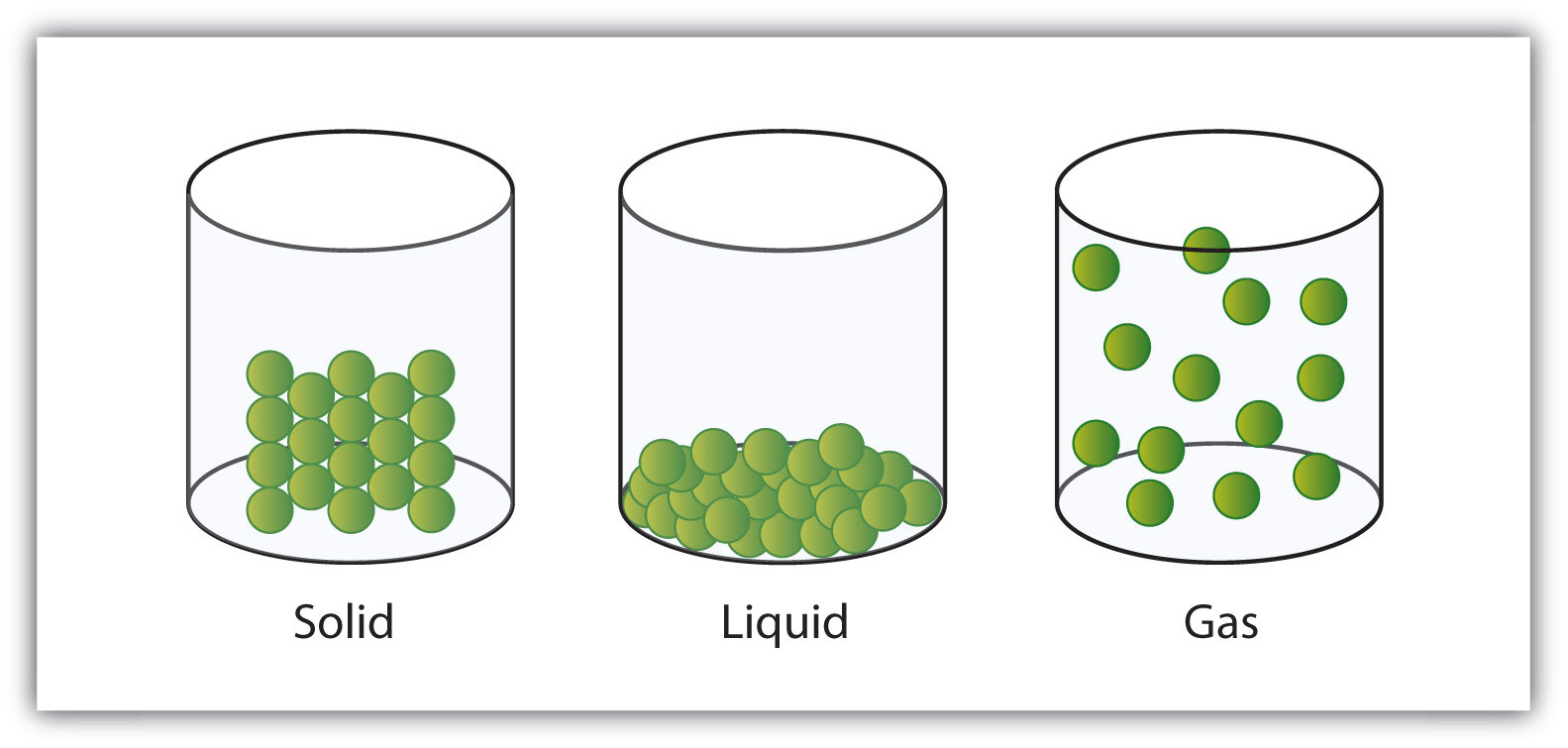 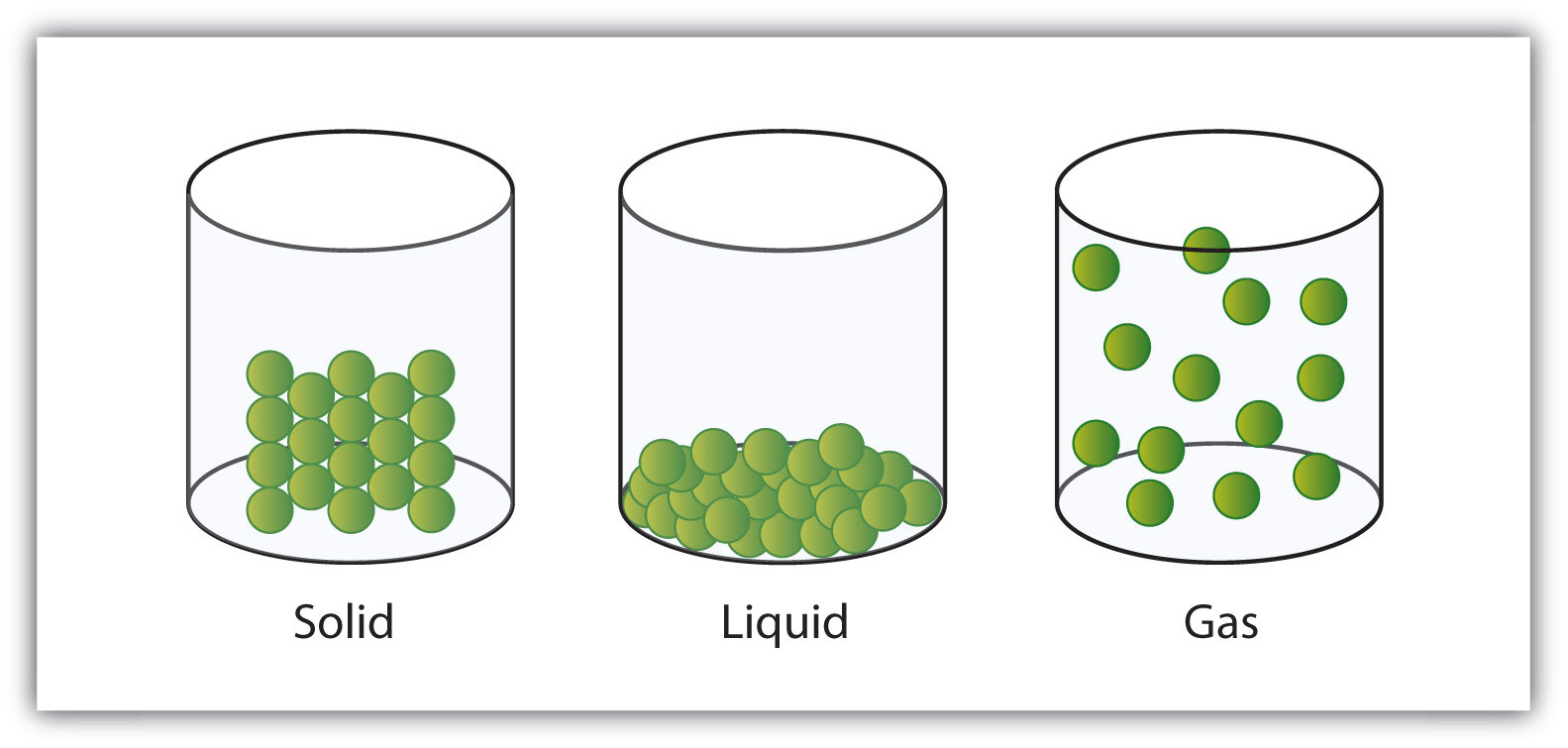 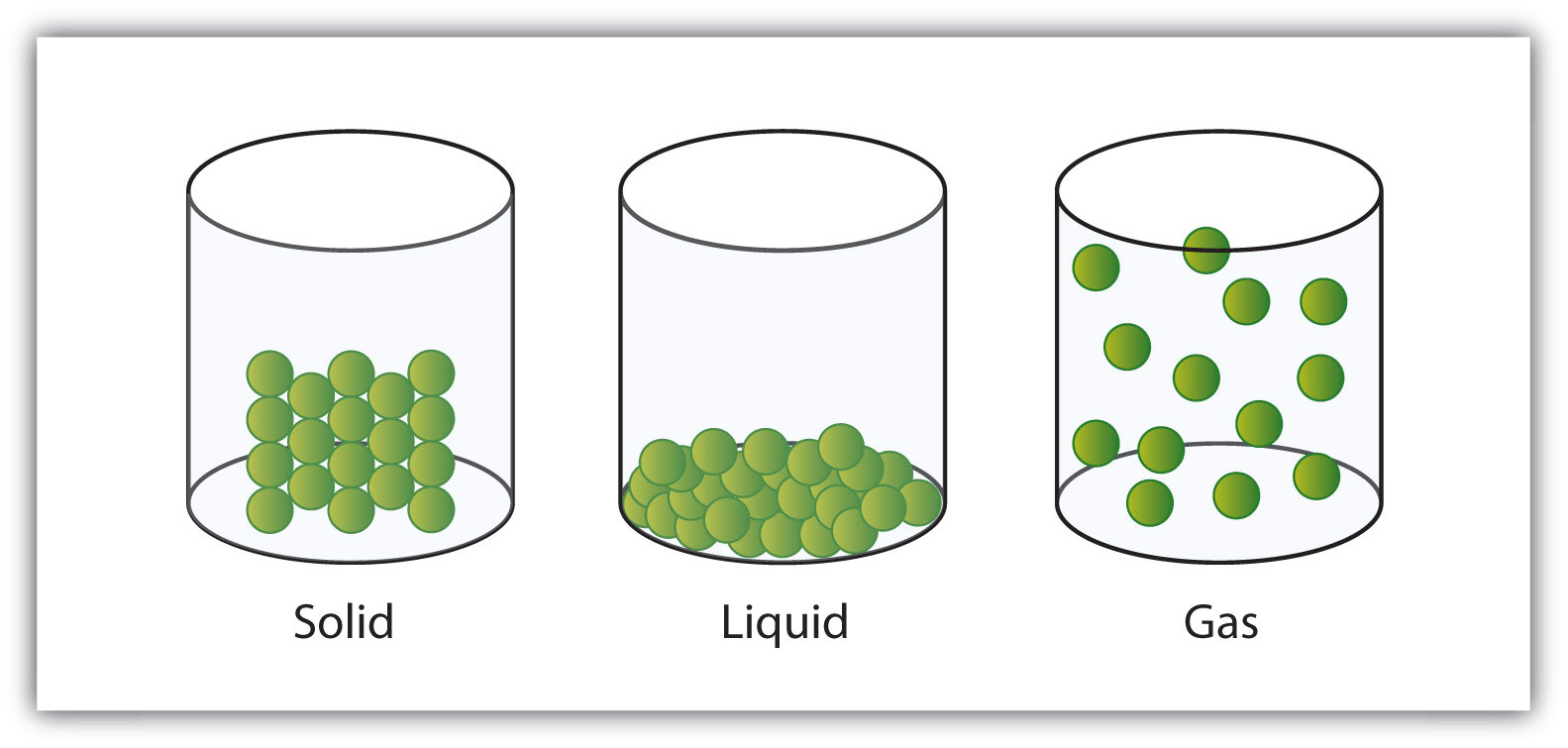 solide
liquide
gaz
Les solides
Les solides
rigides et ne change pas leur forme facilement
Les particules sont très proches les unes aux autres et sont organisées de façon vaiment rigide et organisée, ce qui nécessite que les particules soient en contact direct les unes avec les autres
Les solides ne sont PAS compressibles
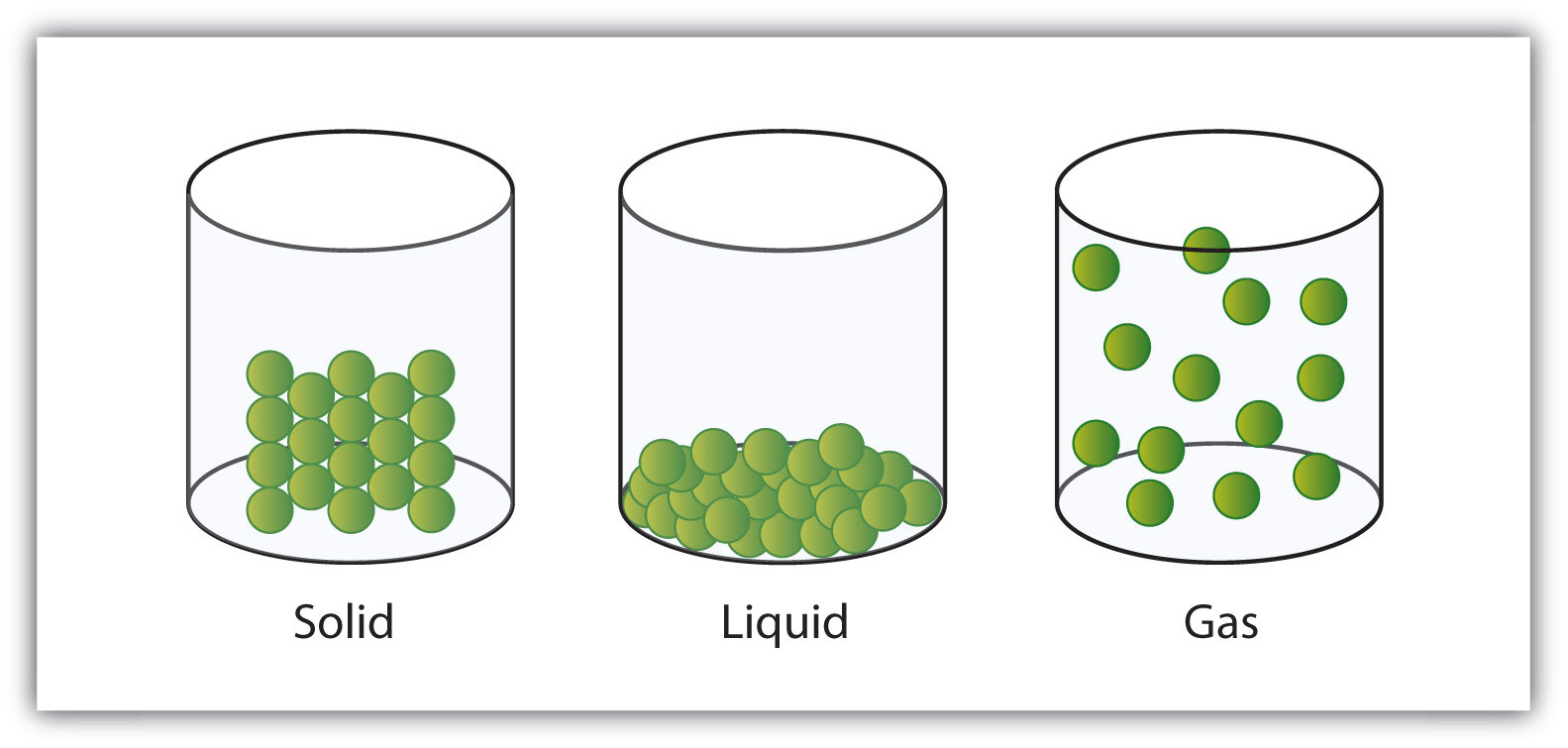 Les liquides
Les liquides
conforment à la forme de leur récipient
peuvent subir seulement des petites changemnet dans leur volume lorsqu’ils sont réchauffes ou mis sous pression
les particules restent proches les unes aux autres mais elles sont assez separées qu’ils puissant glisser les unes entre les autres et empêcher une organization structurée
les liquide ne sont PAS compressibles
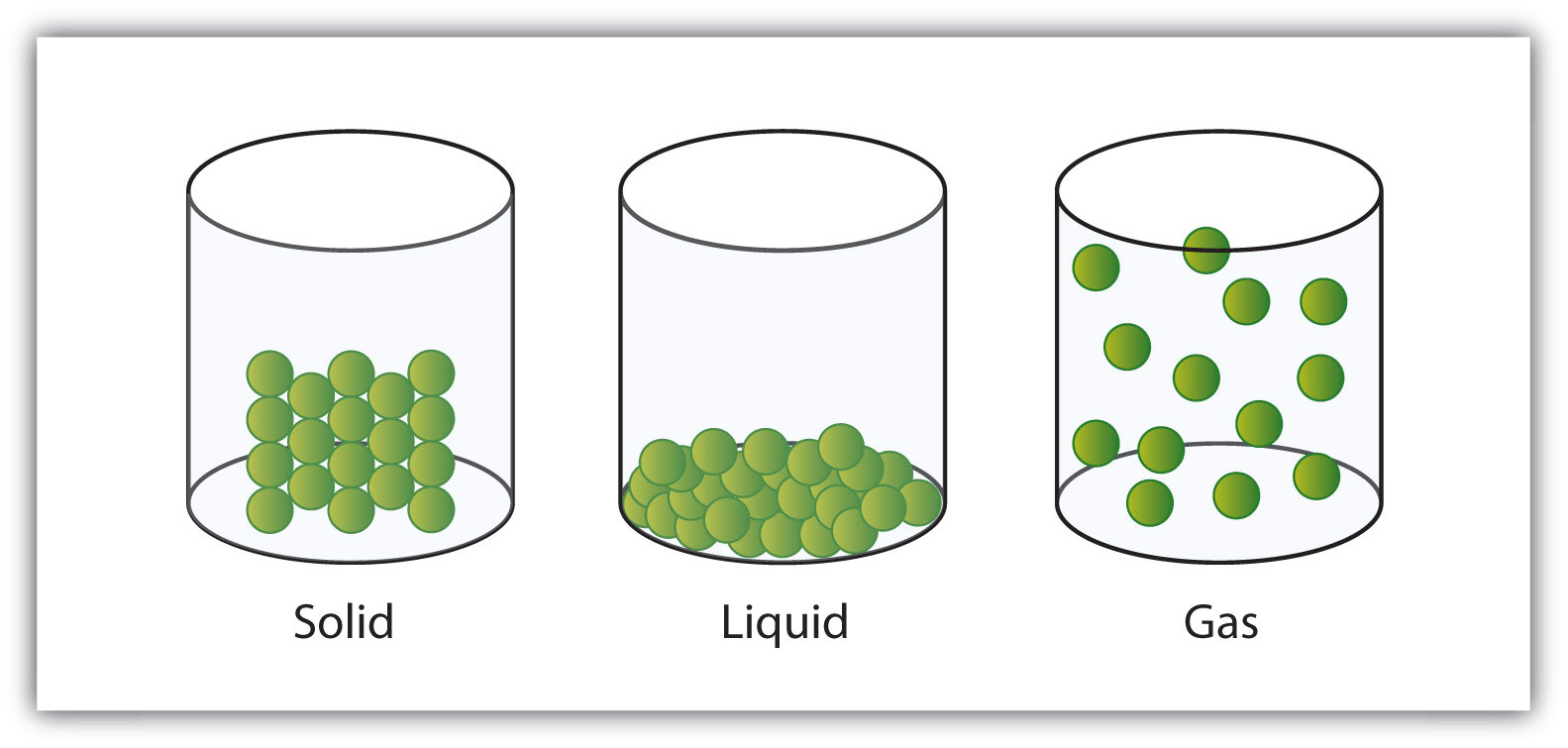 Les gaz
Les gaz
Conforment à la forme de leur récipient occupant aussi l’entier du volume du récipient
Les gaz subissent des changement importants dans son volume lorsque sa température ou sa pression change
Les particules sont séparées par de grandes distances et se rencontrent seulement lorsqu’ells entrent en collision.  
La majorité de leur volume est de l’espace vide.  Cette grande séparation entre particules peut être réduite parce que les gaz sont compressibles.
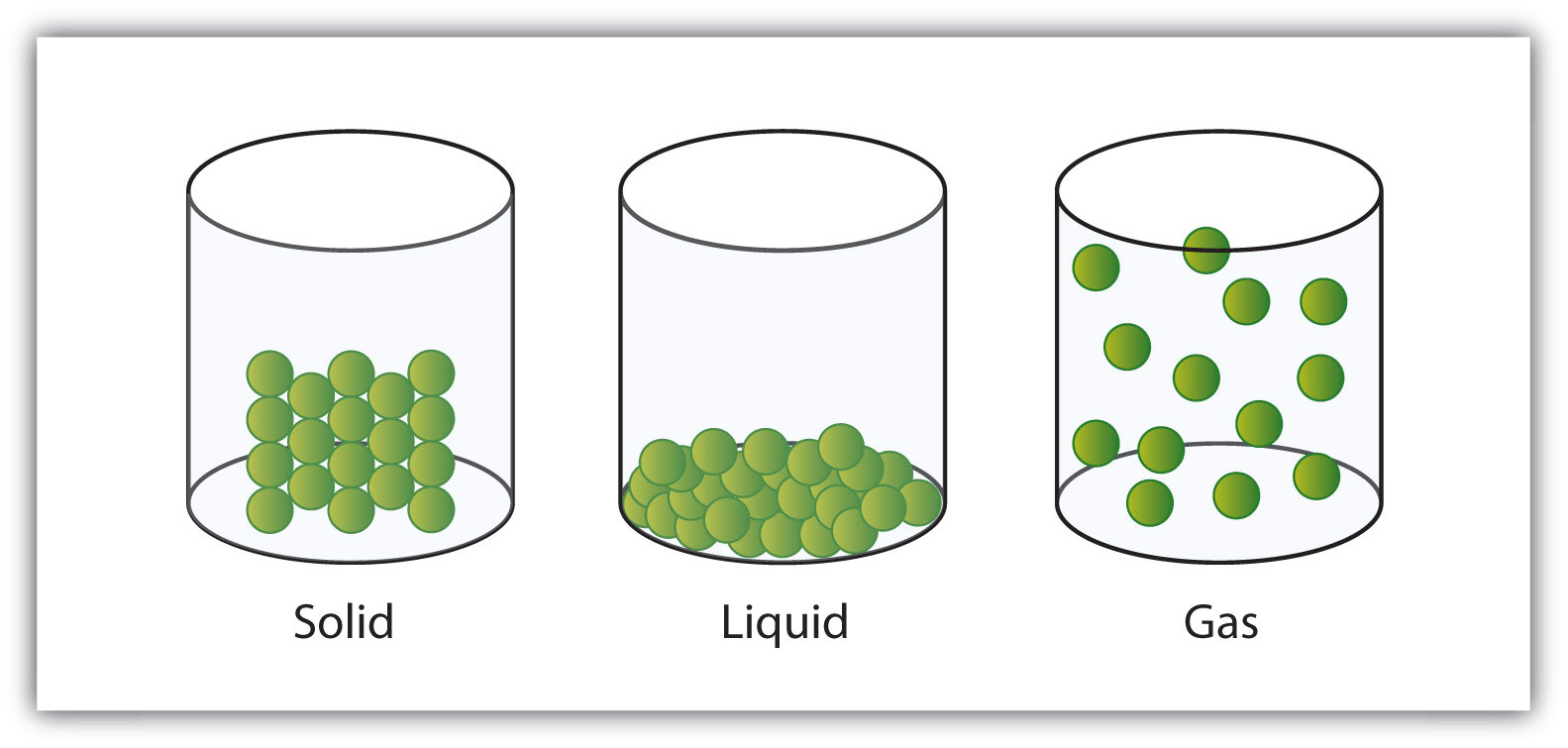 “Gaz” versus “vapeur”
Une vapeur est la substance gazeuse formée lors de l’évaporation d’une substance qui bout au-dessus de la température de la pièce.
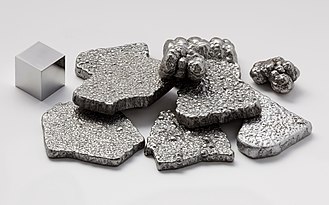 Ex. – le fer gazeux est une vapeur puisqu’il bout à 2862 °C, donc c’est un vapeur
Un gaz est la substance gazeuse qui formée lors de l’évaporation d’une substance qui bout en-dessous de la température de la pièce.
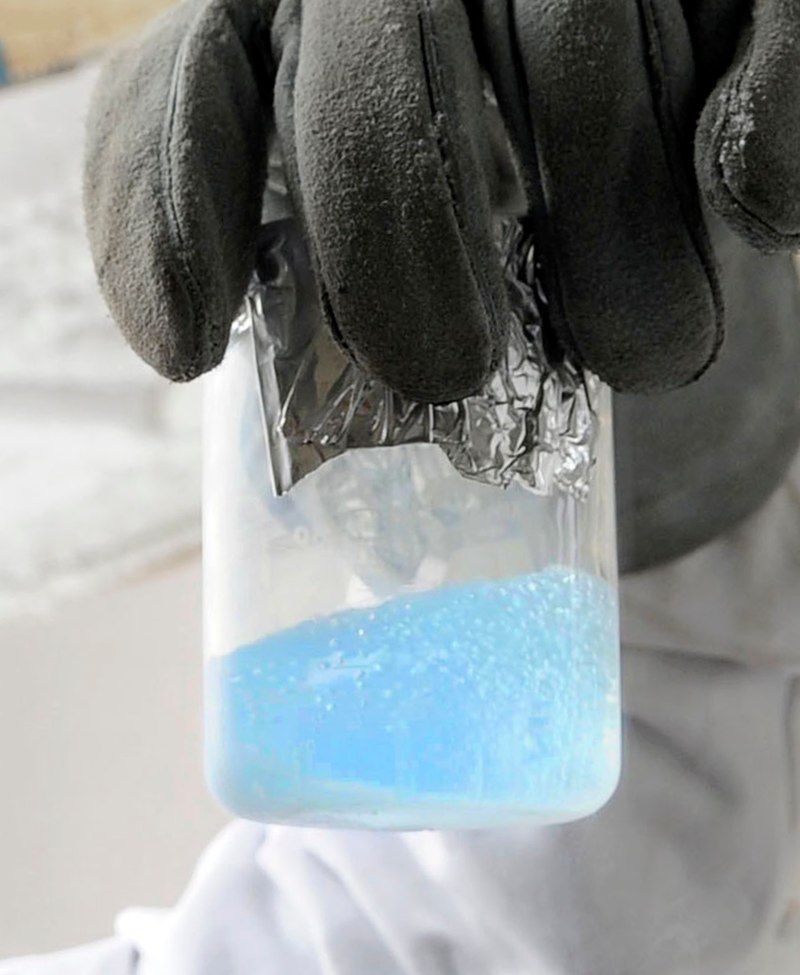 Ex. – l’oxygène gazeux est un gaz puisqu’il bout à −182.962 °C, donc c’est un gaz
Des fluides
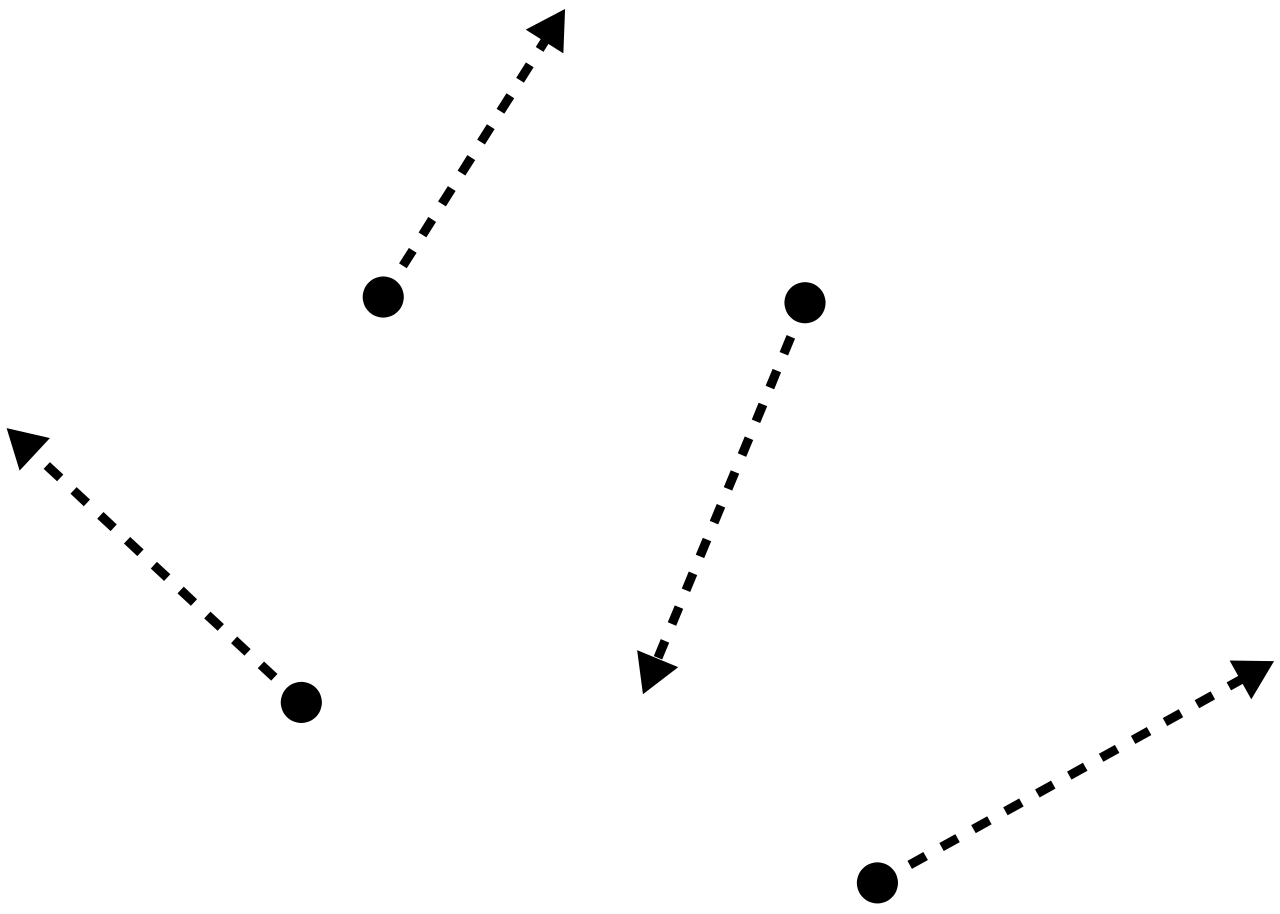 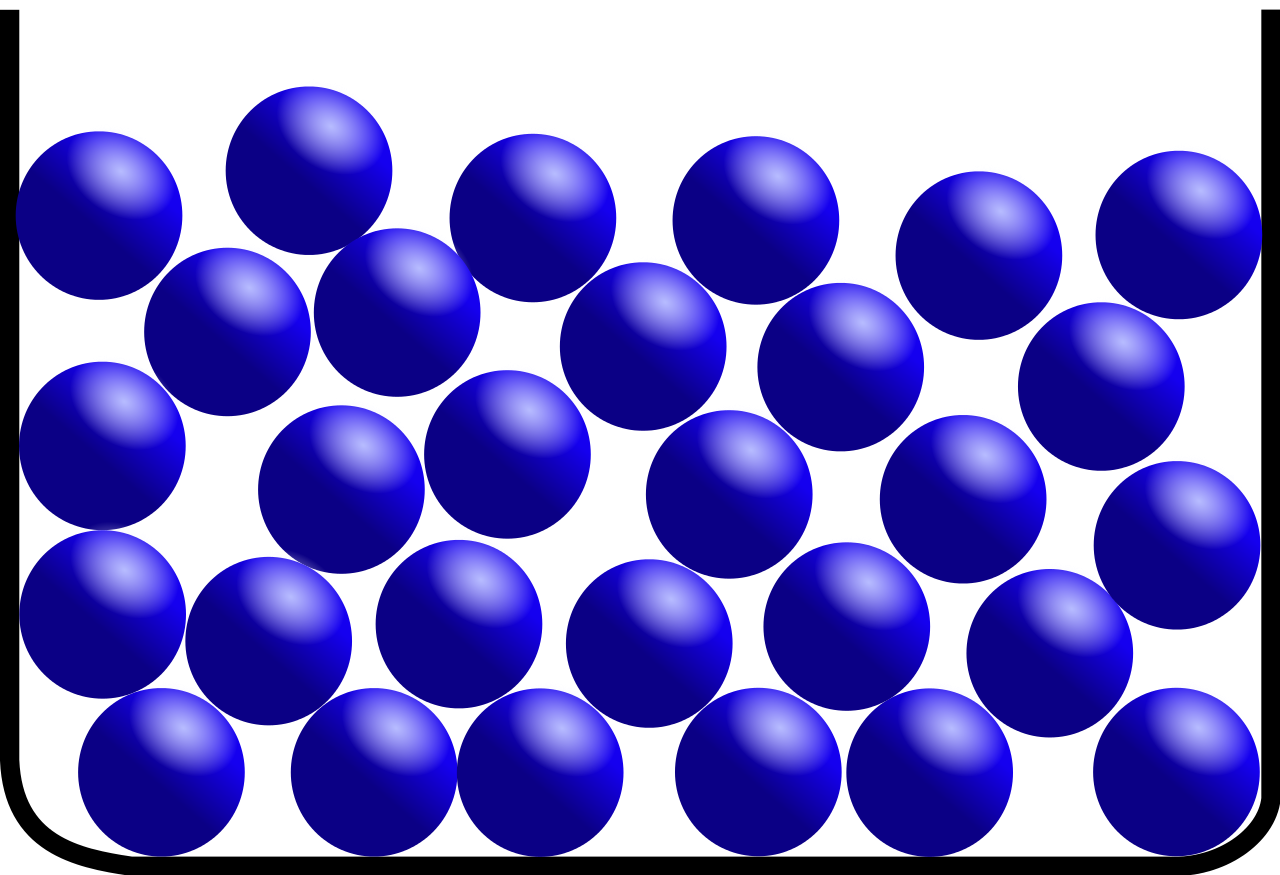 Un fluide peut être un gaz ou un liquide, effectivement n’importe quelle substance qui peut couler.
La diffusion – la capacité d’un fluide de mélanger à cause du mouvement désordonné des particules d’un fluide, d’une région d’haute concentration vers une région de faible concentration
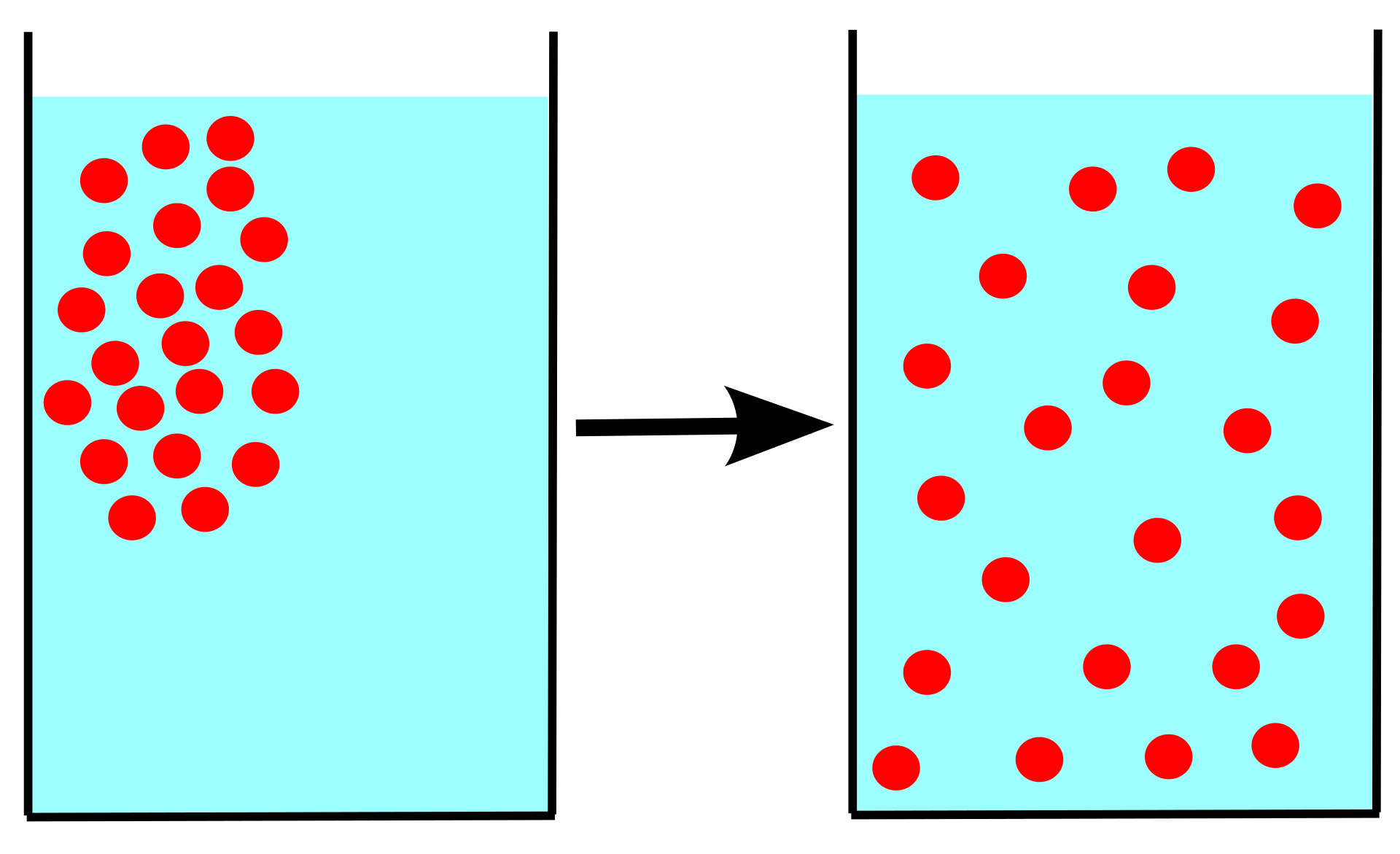 D’autres définitions dont il faut se rappeler
7
3-
élément – une substance qui ne peut pas être séparée en substances plus simples par un processus chimique
N
14,01
atome – la plus petite unité d’un élément, qui retient les propriétés de cet élément
N
molécule – une groupe de 2 ou plusieurs atomes connectés par des liaisons chimiques
N
N
ion – un atome ou une molécule qui possède une charge electrique, N3-, NO3-
3-
N
particule – un terme utilisé pour décrier une petite unité de matière comme un atome, une molécule, ou un ion
Récapitulons!
En termes simples, la matière est toute sauf l’énergie.
Des propriétés chimiques et des propriétés physiques nous permettent d’identifier et d’analyser de diverses substances chimiques.
Une propriété physique peut être intensive ou extensive
Les divers états de la matière possèdent des propriétés différentes.